Информатика и ИТ
7
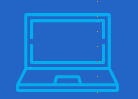 класс
КОДИРОВАНИЕ ИНФОРМАЦИИ ПРИ ПОМОЩИ ДВУХ ЗНАКОВ.
КОДИРОВАНИЕ ЗВУКА.
ПЛАН  УРОКА
Проверка самостоятельной работы
Звуковая информация
Источники звука 
Способы представления звука
Дискретизация звука
Примеры задач
ПРОВЕРКА САМОСТОЯТЕЛЬНОЙ РАБОТЫ
1. Скольких различных цветов могут быть пиксели растрового изображения, имеющего размер 128 x 256 пикселей и занимающего на диске 24 Кбайта?
Решение:
M = i · X · Y  →  i = M : (X · Y )
 X · Y = 128  · 256 = 32 768 точек
 24 Кбайт = 24 · 1024 · 8 = 196 608 бит 
 196 608 : 32 768= 6 бит
 K= 2i  →  26 = 64 цвета
 
 Ответ: 64 цвета
ПРОВЕРКА САМОСТОЯТЕЛЬНОЙ РАБОТЫ
2. Для хранения растрового изображения размером 32 x 32 пикселя потребовалось1024 байт памяти. 
Каково максимально возможное число цветов в палитре изображения?
Решение:
M = i · X · Y  →  i = M : (X · Y )
 X · Y = 32  · 32 = 1024 точек
1024 байт = 1024 · 8 =8 192 бит 
 8 192 : 1024 = 8 бит
 K= 2i →  28 = 256 цвета
  Ответ: 256 цвета
ЗВУКОВАЯ ИНФОРМАЦИЯ
ЗВУК представляет собой распространяющуюся волну в воздухе, воде или другой среде с непрерывно меняющейся амплитудой и частотой .
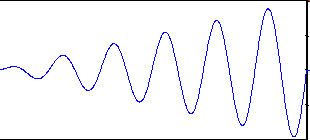 ИСТОЧНИКИ КОЛЕБАНИЙ
ИСТОЧНИКИ ЗВУКА
16 Гц
22000 Гц
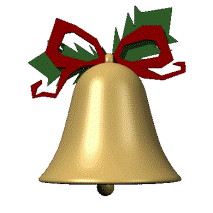 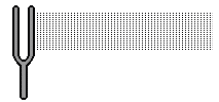 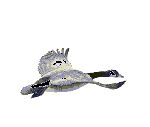 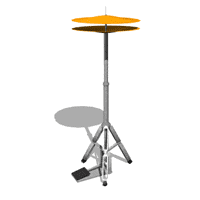 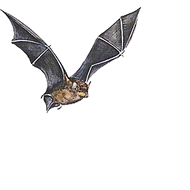 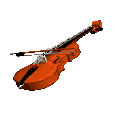 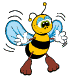 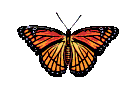 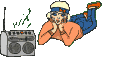 Частота
ПРИМЕРЫ НЕПРЕРЫВНОГО ЗВУКА
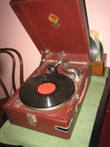 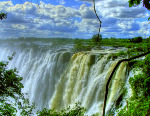 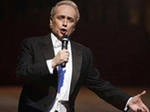 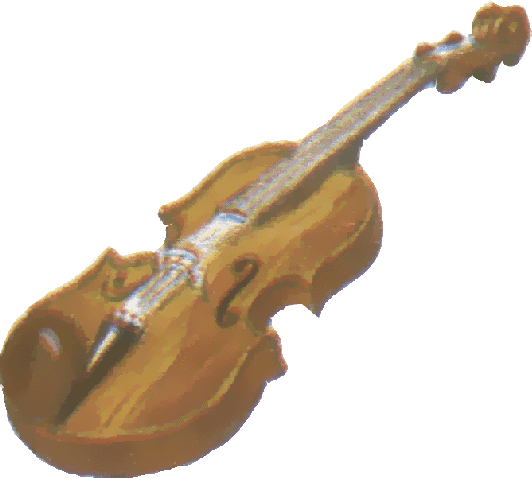 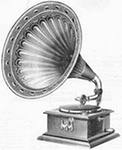 Громкий звук
Тихий звук
ЗВУКОВАЯ ИНФОРМАЦИЯ
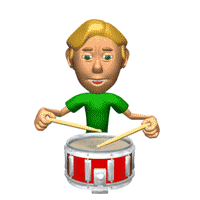 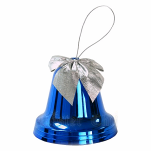 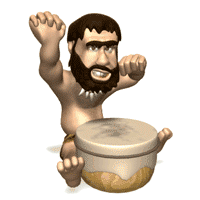 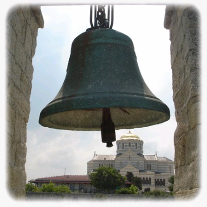 ЗВУКОВАЯ ИНФОРМАЦИЯ
Чем больше амплитуда, тем громче звук.Чем больше частота, тем выше тон.
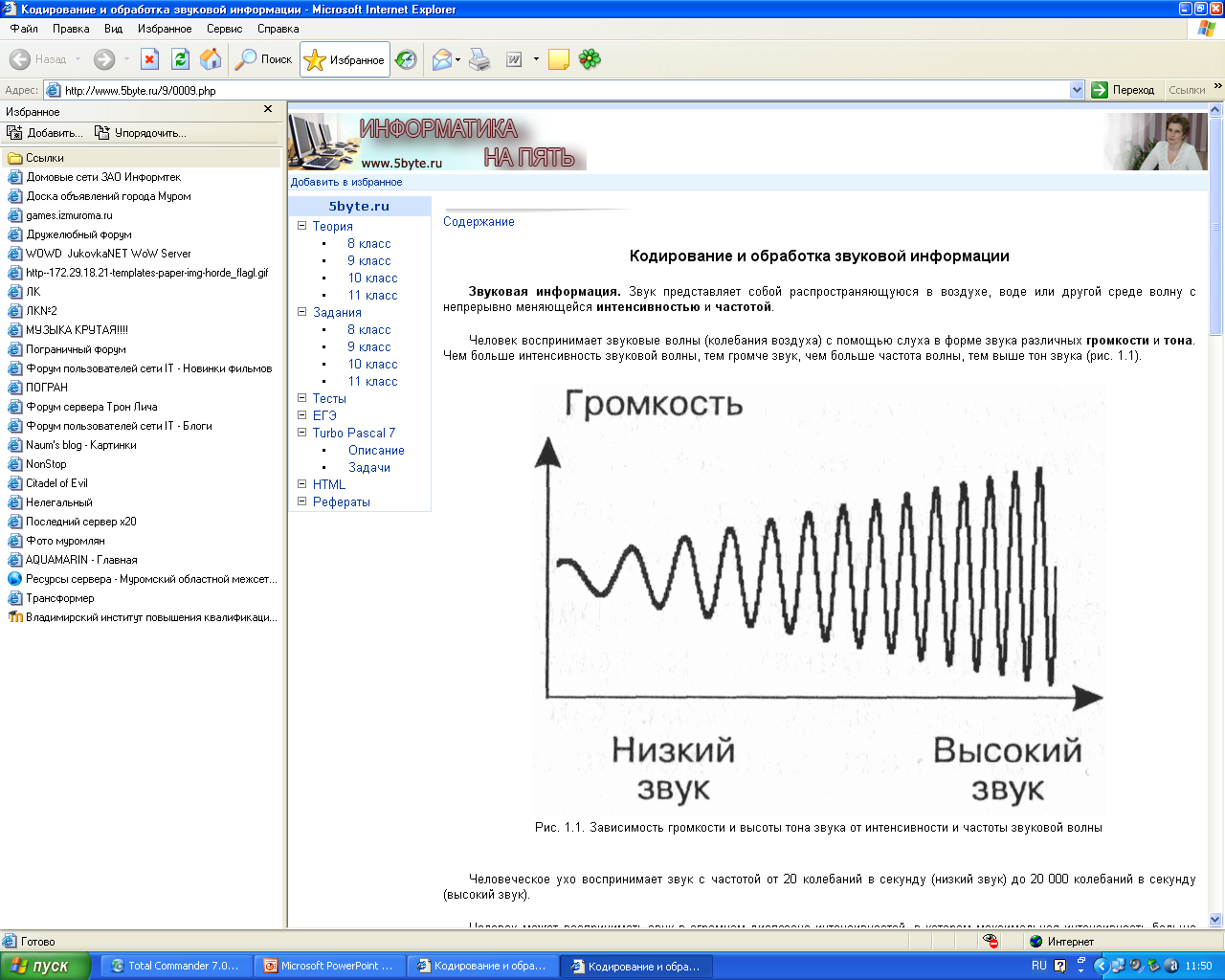 [Speaker Notes: Предлагается определить физическую природу звука, характеристики звуковой волны.]
УРОВНИ ГРОМКОСТИ ЗВУКА  ОТ РАЗНЫХ ИСТОЧНИКОВ
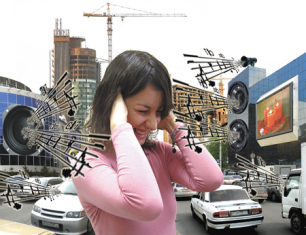 [Speaker Notes: Ухо человека имеет порог слышимости, т.е. минимальную интенсивность звука, которую в состоянии слышать человек. Величина порога в тишине будет минимальной, а при наличии шума будет повышаться. 
Волны какой частоты вызывают у человека звуковые ощущения?
Звук громкостью свыше 180 дБ может даже вызвать разрыв барабанной перепонки.]
ЗВУКОВАЯ ИНФОРМАЦИЯ
Человеческое ухо воспринимает звук с частотой от 20 колебаний в секунду (низкий звук) до 20 000 колебаний в секунду (высокий звук).
Звуковые колебания
Инфразвук
Ультразвук
20 Гц
20 000 Гц
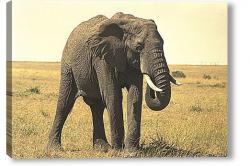 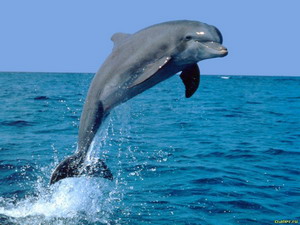 [Speaker Notes: Диапазон слышимости звуковых частот для человека определяется от 20 Гц до 20000 Гц. Инфразвук и ультразвук человеческое ухо не улавливает, в отличии от некоторых представителей животного мира. (Инфразвук – слоны, ультразвук – дельфины)]
ЗВУКОВАЯ ИНФОРМАЦИЯ
Амплитуда
Человек воспринимает звуковые волны в форме звука различной громкости и тона.
Чем больше частота колебаний, тем выше тон звука
Чем больше амплитуда звуковой волны, 
тем громче звук.
Время
Низкий
 тихий
 звук
Высокий громкий звук
СПОСОБЫ ПРЕДСТАВЛЕНИЯ ЗВУКА
Аналоговый
Дискретный
физическая величина принимает бесконечное множество значений, причем они изменяются непрерывно.
физическая величина принимает конечное множество значений, причем они изменяются скачкообразно.
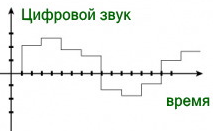 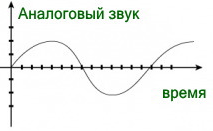 Виниловая пластинка (звуковая дорожка изменяет свою форму непрерывно)
Аудиокомпакт-диск (звуковая дорожка содержит участки с разной отражающей способностью)
ДИСКРЕТИЗАЦИЯ ЗВУКА
Чтобы обрабатывать звук на компьютере, его надо дискретизировать
Это значит, что звуковая волна разбивается на отдельные маленькие временные участки, причем для каждого такого участка устанавливается определенный уровень громкости.
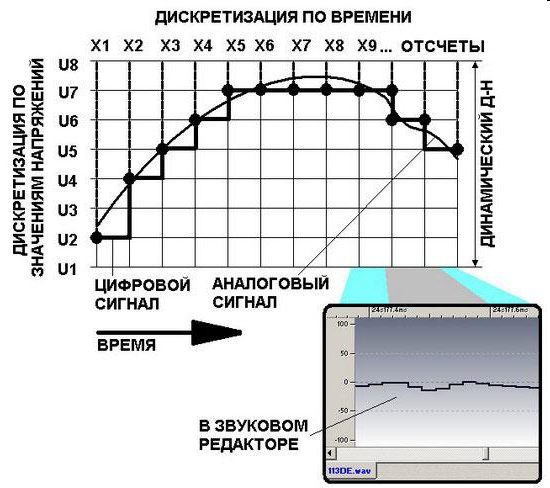 ДИСКРЕТИЗАЦИЯ ЗВУКА
Дискретный сигнал  в компьютере  с помощью звуковой карты превращается в последовательность нулей и единиц.
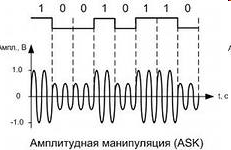 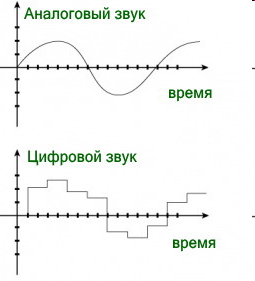 ДИСКРЕТИЗАЦИЯ ЗВУКА
Качество цифрового звука зависит от:
частоты дискретизации - количество измерений звукового сигнала за одну секунду. 
   (Гц, кГц; диапазон  8000 -48 000 Гц)
глубины кодирования звука - это количество бит, выделяемых для кодирования уровней интенсивности звука.
	(8, 16 бит; N=2i  256, 65536 уровней интенсивности звука)
ДИСКРЕТИЗАЦИЯ ЗВУКА
ЧАСТОТА ДИСКРЕТИЗАЦИИ ( h ) – это количество измерений входного сигнала (громкости звука) за 1 секунду.Частота измеряется в герцах ( Гц).Одно измерение за 1 секунду  соответствует частоте 1 Гц.1000 измерений за 1 секунду - 1 килогерц (кГц).Характерные частоты дискретизации аудиоадаптеров: 11 кГц;  22  кГц  и  44,1  кГц.
ДИСКРЕТИЗАЦИЯ ЗВУКА
Глубина кодирования звука (i)( или разрядность регистра адаптера) – это количество бит, которое необходимо для кодирования дискретных уровней громкости цифрового звука.
ИНФОРМАЦИОННЫЙ ОБЪЕМ ЦИФРОВОГО ФАЙЛА
=
Информационный
объем 
звукового файла
 (бит)
время
звучания
(сек)
частота
дискретизации
(Гц)
глубина
кодирования
звука
(бит)
*
*
*
1 –моно
     или
2 - стерео
1 – моно
     или
2 - стерео
Iзвука = k * i * t *
ПРИМЕРЫ ЗАДАЧ
1. Определить размер в байтах цифрового аудиофайла, время звучания которого составляет 10 секунд при частоте дискретизации 22,05 кГц и разрешении 8 бит.
Решение:  Формула для расчета размера в байтах : 
V = t · h · I /8, (для перевода в байты полученную величину надо разделить на 8 бит).
22,05 кГц = 22,05 · 1000 Гц = 22050 Гц.
V = t · h · I /8 = 22050 · 10 · 8/8=220500 байт.
Ответ: размер файла 220500 байт.
ПРИМЕРЫ ЗАДАЧ
2. Оцените информационный объем моноаудиофайла длительность звучания которого 10 секунд, глубина кодирования звука 16 бит, а частота дискретизации 44 кГц. Ответ выразите в Кбайтах.
Решение:  Формула для расчета размера в байтах : 
V = t · h · I /8, (для перевода в байты полученную величину надо разделить на 8 бит).
44 кГц = 44·1000 Гц = 44 000 Гц.
V = t · h · I /8 = 44000·10·16/8/1024=859,375 байт.
.
Ответ:  859,375 Кбайт
[Speaker Notes: Iзвука=44000*16*10*1=17.040.000 бит=880.000 байт=859,375 Кбайт]
ЗАКРЕПЛЕНИЕ
1. Производится четырехканальная (квадро) звукозапись с частотой дискретизации      48 кГц и 32-битным разрешением. Запись длится 2 минуты, её результаты записываются в файл, сжатие данных не производится. Какая из приведённых ниже величин наиболее близка к размеру полученного файла?
A) 15 Мбайт    B) 27 Мбайт    C) 42 Мбайт   D) 88 Мбайт
Решение:  Формула для расчета размера: V = t · h · I 
48 кГц = 48·1000 Гц = 48 000Гц.
V = t · h · I · 4/8/1024/1024 = 2·60·48000·32·4/8/1024/1024=87,9.
Ответ: размер файла 220500 байт.
Ответ:  D
[Speaker Notes: Iзвука=48000*32*120*4=737.280.000 бит=92.160.000 байт=90.000 Кбайт=87,89 Мбайт]
ЗАКРЕПЛЕНИЕ
2. Какова длительность звучания моноаудиофайла низкого качества (частота дискретизации 8000 Гц, глубина кодирования 8 бит) при его объеме 1200 Кбайт?
Решение:  Формула для расчета размера в байтах : 
V = t · h · I /8, t = V/( h · I /8)  
1200 Кбайт = 1200·1024·8 бит 


Ответ: 153,6 сек.
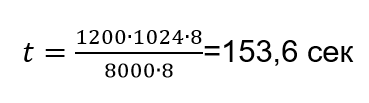 [Speaker Notes: 1 вариант:     t=Iзвука/(k*i*1)=5.25*1024*1024*8/(44100*8)=124,8 сек=2 мин 4 сек
2 вариант:      t=Iзвука/(k*i*1)=1200*1024*8/(8000*8)=153,6 сек=2 мин 33 сек]
ЗАДАНИЕ ДЛЯ САМОСТОЯТЕЛЬНОЙ РАБОТЫ
Определить объем памяти для цифрового аудиофайла, время звучания которого составляет 2 минуты при частоте дискретизации 44,1 кГц и разрешении 16 бит. 

2. Объем свободной памяти на диске 5,25 Мбайт, глубина кодирования 8 бит. Звуковая информация записана с частотой дискретизации 44,1 кГц. Какова длительность звучания моноаудиофайла?
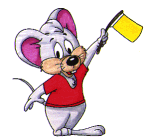